The Rainforest Food Chain
This is a producer in the tropical rainforest.
Producers get there energy from the energy source, which is sunlight. They start the food chain. Without producers there is no consumers.
This is a consumer in the tropical rainforest.
This is a Jaguar in the rainforest. It is a consumer. It is at the top of the food chain. Consumers are needed because they eat producers and if consumers did not exist we would have to many producers. That effects how we live here on earth.
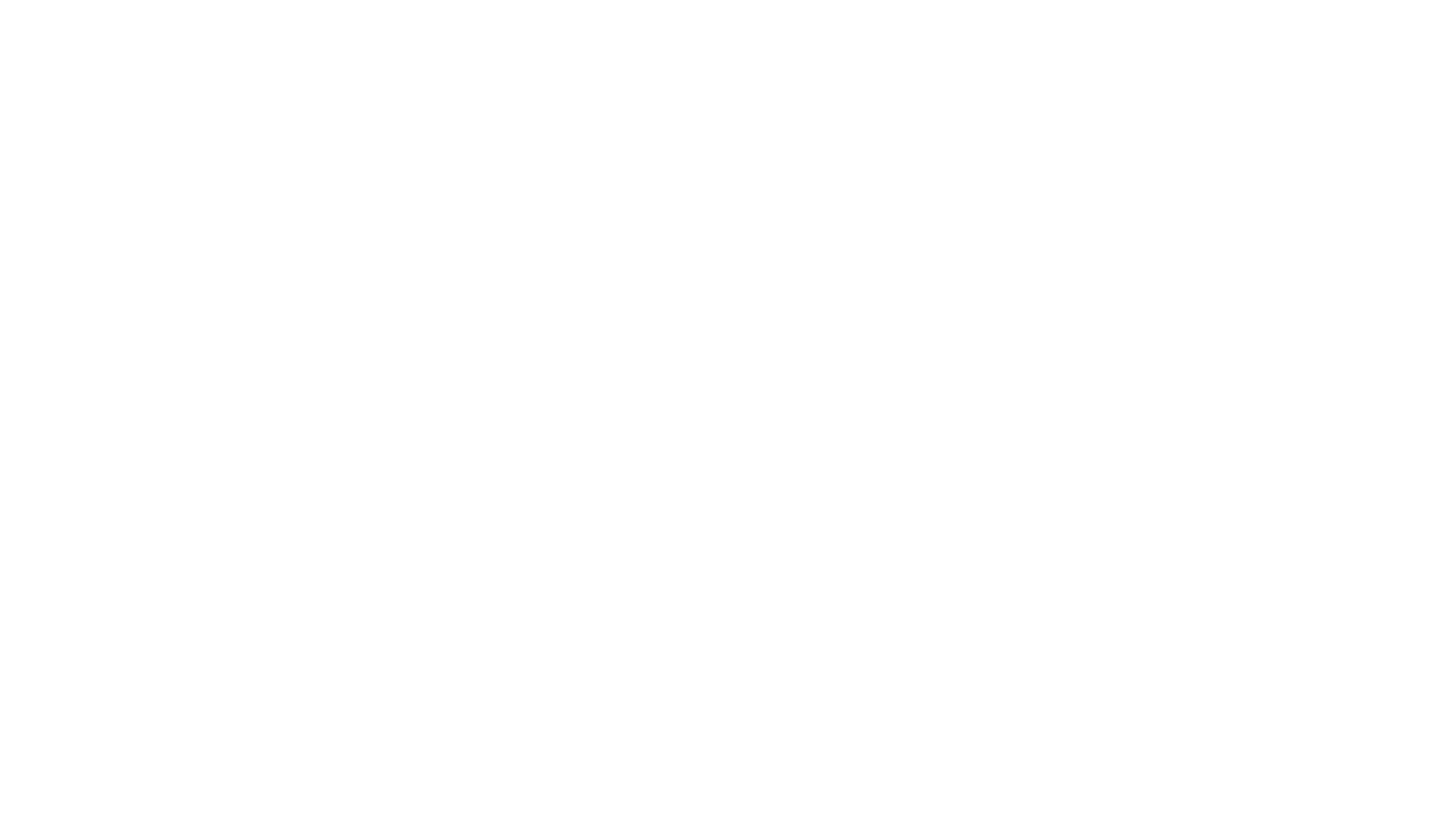 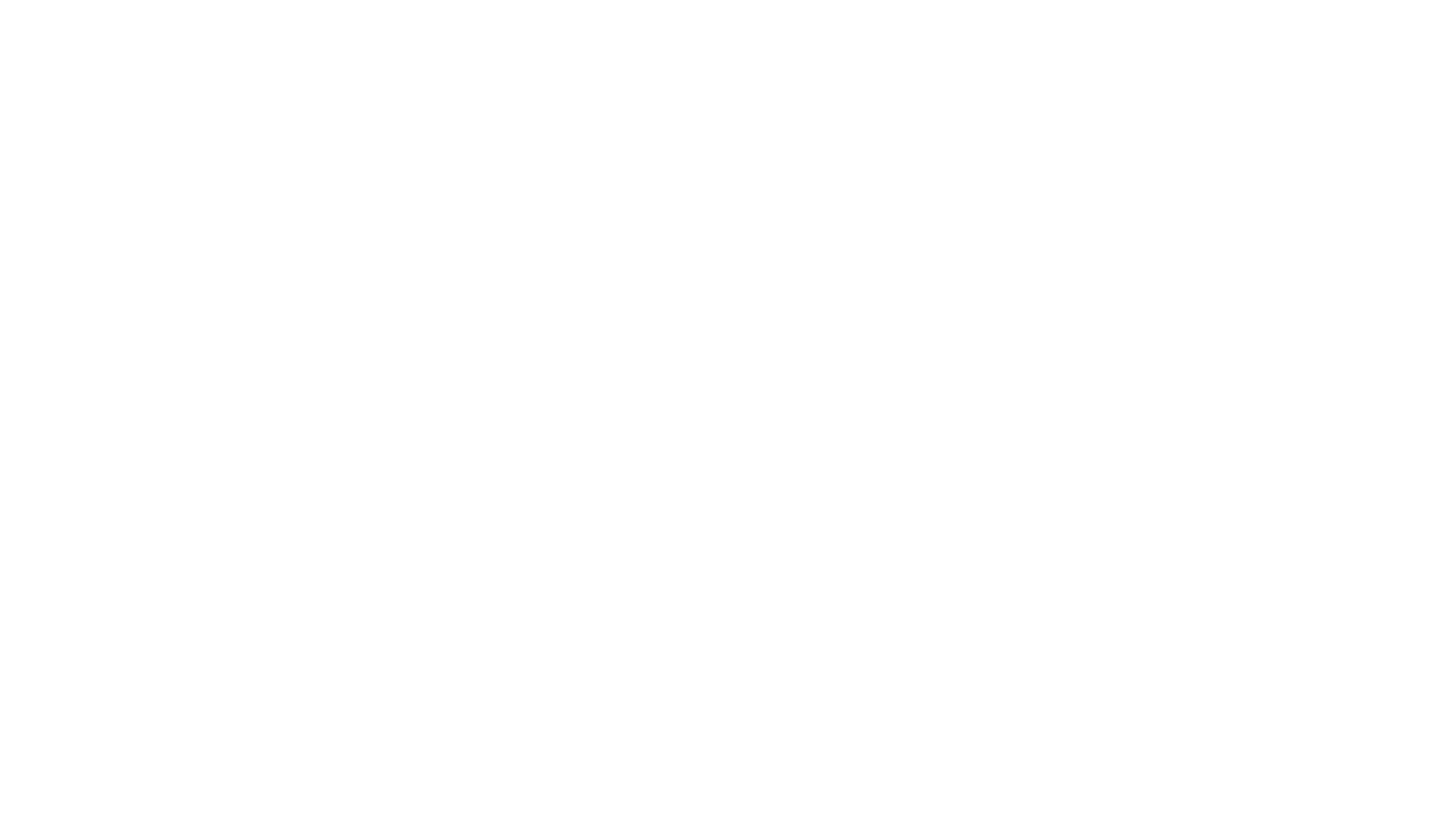 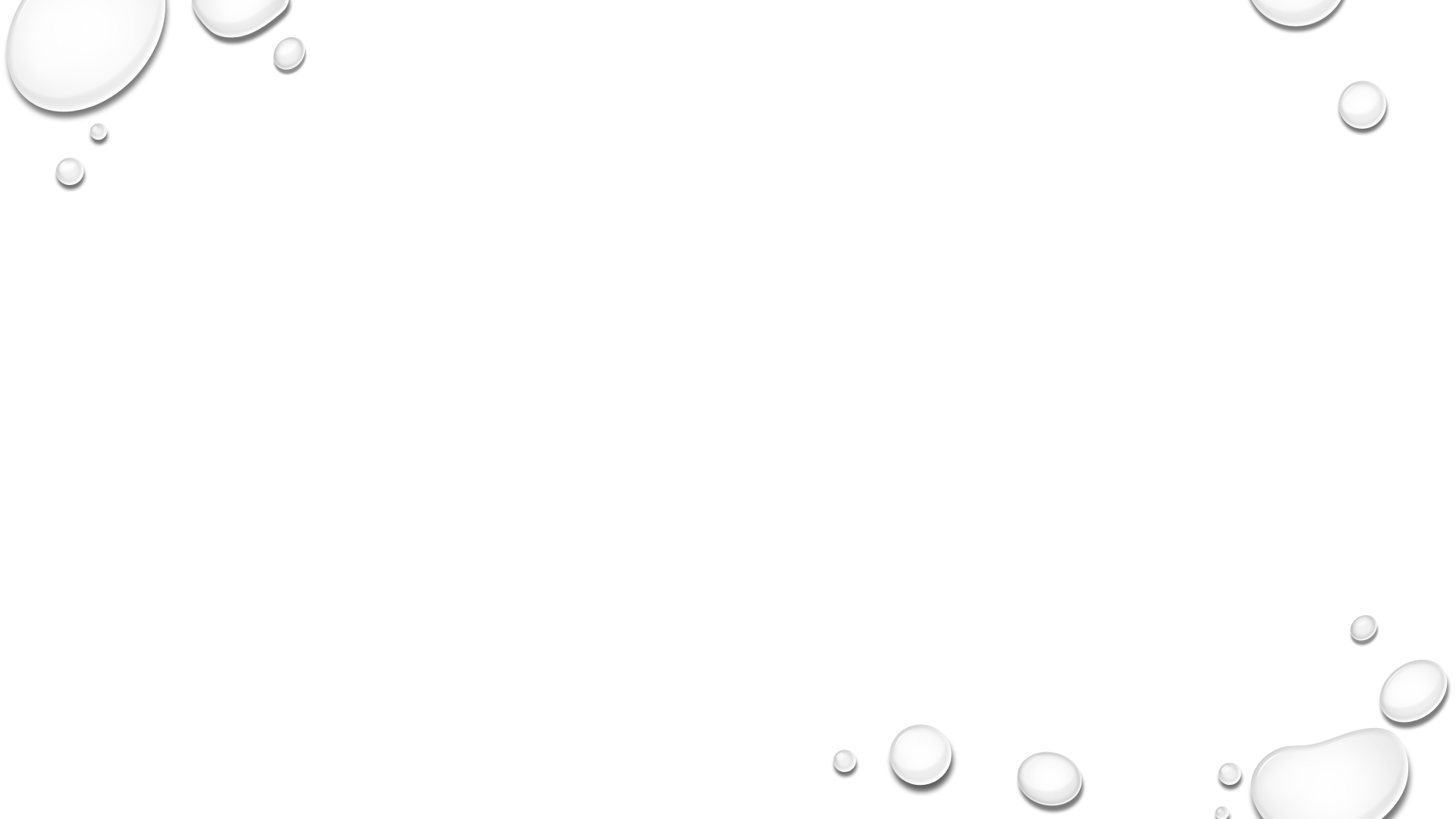 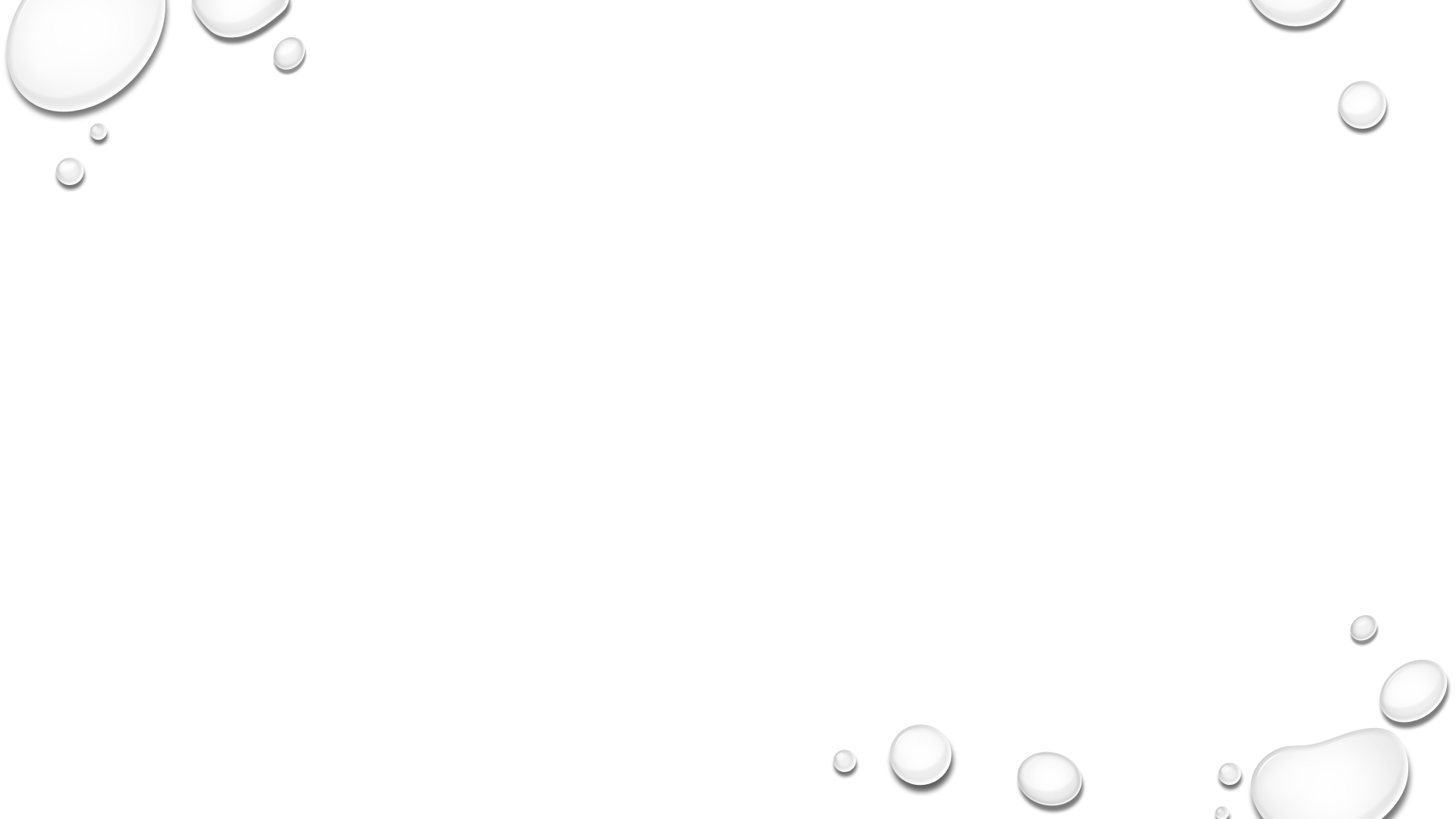 This is the tropical rain forest food chain.
All food chains are connected, especially in the rainforest because of all its animals. AS you can see in this diagram. Now we have small food chains that connect into 1 Big one.
How can you use a model to describe that there is energy in animals food was once energy from the sun?
The answer is the consumer ate the producer and the producer got its energy from the energy source which is the sunlight, just like we need sunlight to.
Producer and consumers in food chains.
Producers do not need consumers to live because They get there energy from the sun. That keeps them alive. Consumers need producers because some consumers need producers to eat them and live.
The rainforest food chain!!!
NOw as we said before all food chains are connected in ways, including the rain forest. Hopefully you understand the importance of a rain forest.
Tropical Rain forests are amazing